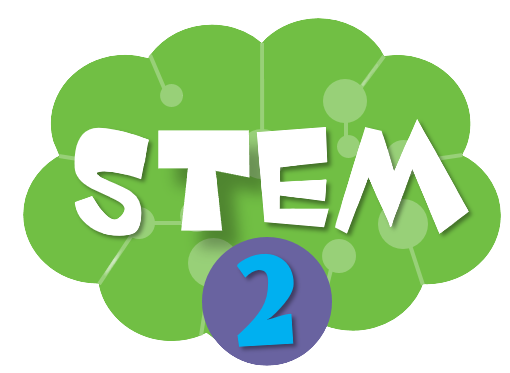 BÀI 5
LỊCH ĐỂ BÀN TIỆN ÍCH
Tiết 1
KHỞI ĐỘNG
TRÒ CHƠI KÉO CO
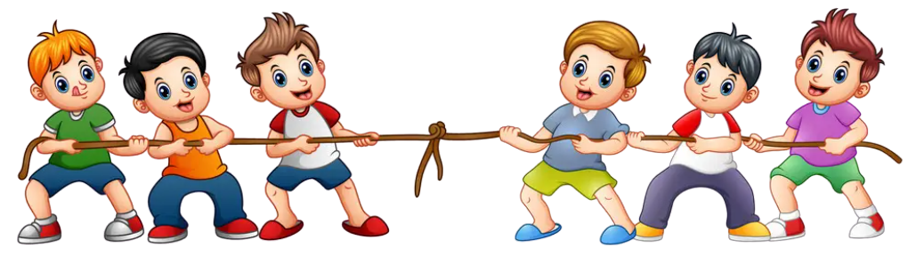 CHƠI
[Speaker Notes: Nhấn nút CHƠI để bắt đầu trò chơi. Luật chơi: trả lời câu hỏi. Trả lời đúng đội thắng, trả lời sai, đội thua.]
Một tuần có …… ngày?
7
7
6
Đội nào trả lời đúng?
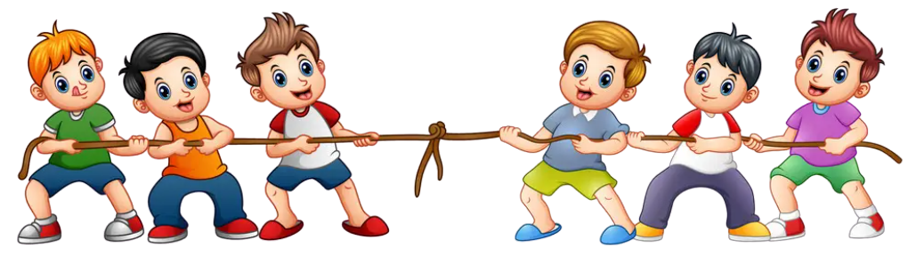 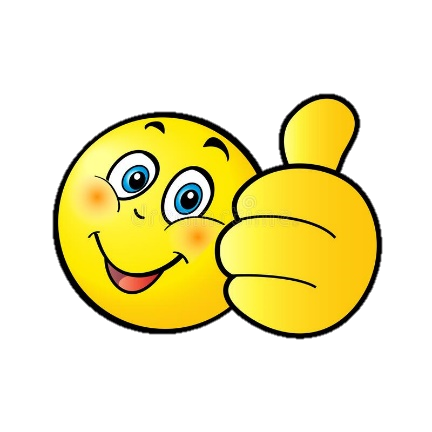 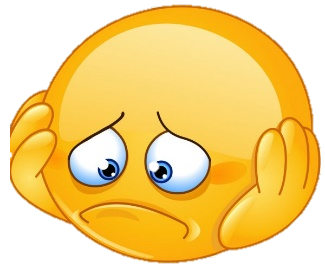 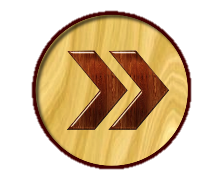 [Speaker Notes: Bấm vào các đáp án. Trả lời đúng, dây co nghiêng về đội. Trả lời sai, dây co nghiêng về đội còn lại]
Một ngày có………….giờ?
24
24
12
Đội nào trả lời đúng?
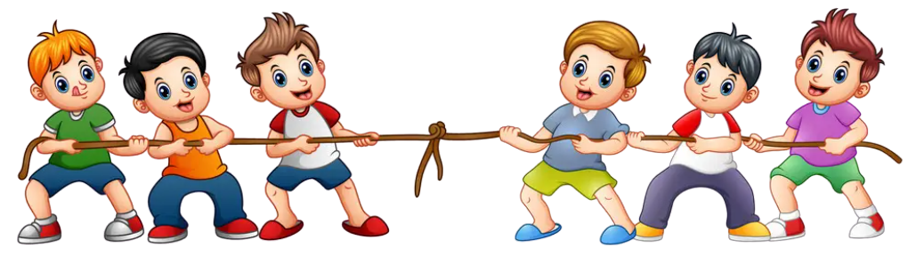 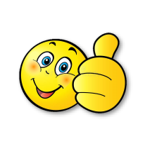 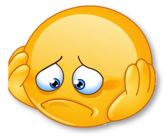 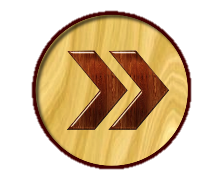 [Speaker Notes: Bấm vào các đáp án. Trả lời đúng, dây co nghiêng về đội. Trả lời sai, dây co nghiêng về đội còn lại]
1 năm có ____________ tháng?
12
12
10
Đội nào trả lời đúng?
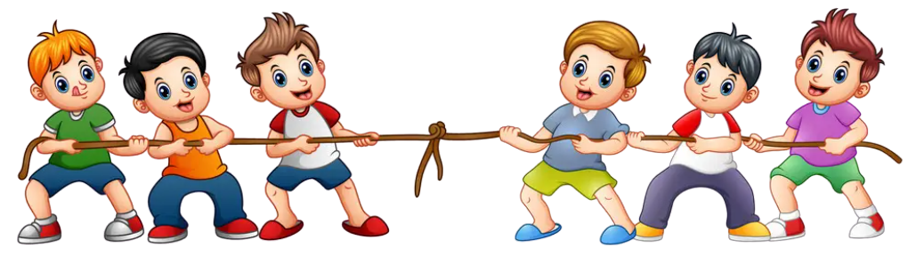 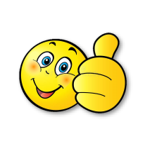 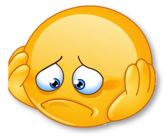 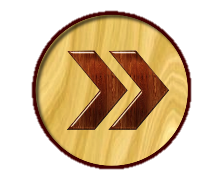 [Speaker Notes: Bấm vào các đáp án. Trả lời đúng, dây co nghiêng về đội. Trả lời sai, dây co nghiêng về đội còn lại]
Tháng 4 có__________ ngày.
30
30
31
Đội nào trả lời đúng?
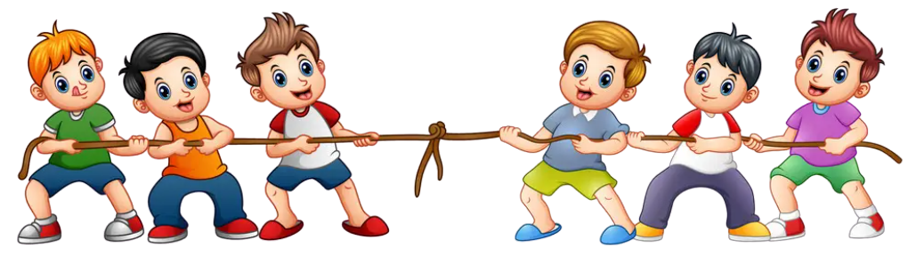 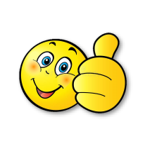 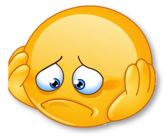 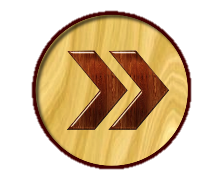 [Speaker Notes: Bấm vào các đáp án. Trả lời đúng, dây co nghiêng về đội. Trả lời sai, dây co nghiêng về đội còn lại]
Tháng này lớp mình có____________ bạn sinh nhật
2
4
2
Đội nào trả lời đúng?
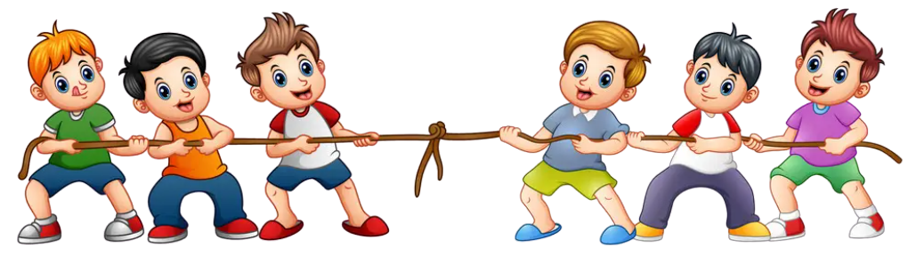 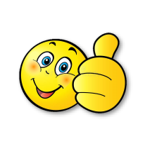 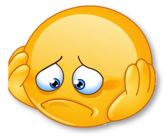 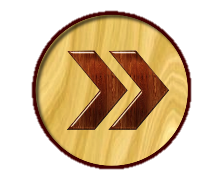 [Speaker Notes: Câu hỏi này tùy vào từng lớp GV điền đáp án vào. Bên trái là đáp án sai, bên phải là đáp án đúng.
GV đặt vấn đề: Tháng này lớp mình có ... bạn sinh nhật, các em có nhớ các bạn sinh nhật vào những ngày nào không? Để ghi lại những ngày sinh nhật của các bạn, của người thân và những ngày lễ, ngày có ý nghĩa chúng ta cần có 1 quyển lịch. Các nhóm hãy cùng làm lịch để bàn nhé]
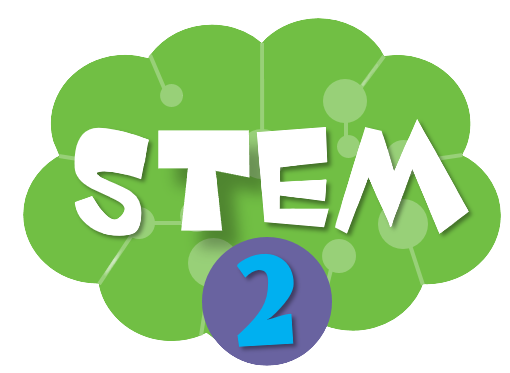 THẢO LUẬN
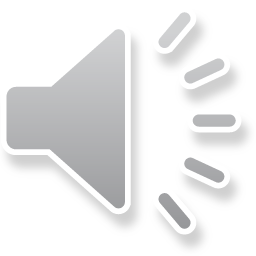 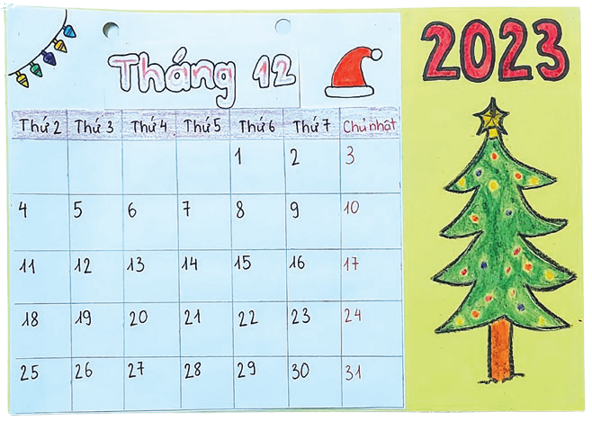 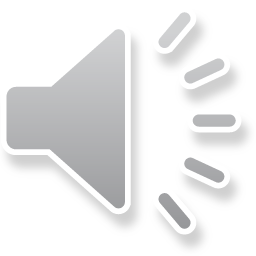 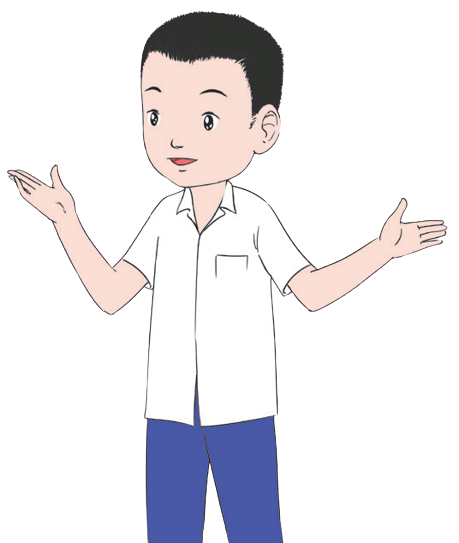 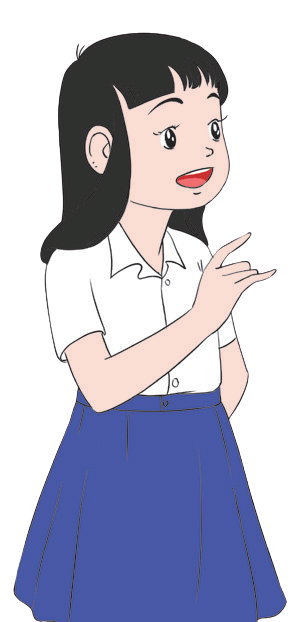 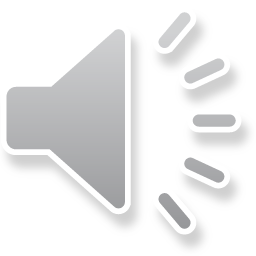 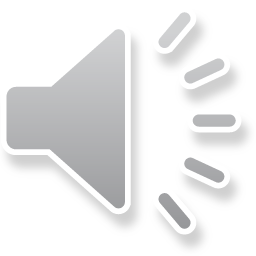 [Speaker Notes: GV cho HS thảo luận, phát biểu ý kiến các bạn khác bổ sung thêm]
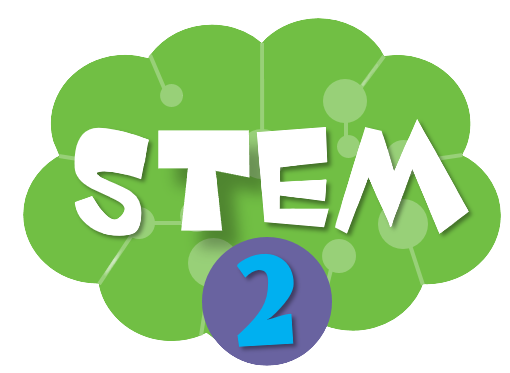 THẢO LUẬN
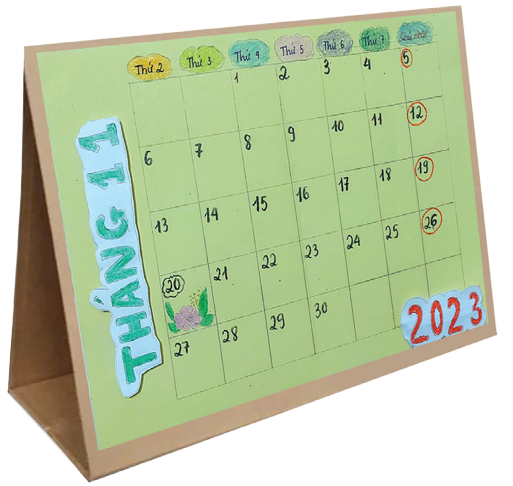 Em hãy nghĩ cách giúp hai bạn làm lịch để bàn nhé!
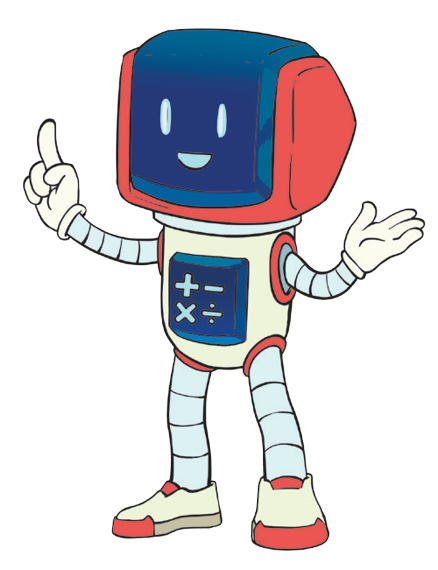 [Speaker Notes: GV cho HS thảo luận xem làm lịch bàn như thế nào, có thể làm được không, lịch bàn có đặc điểm gì, khi làm cần chú ý điều gì]
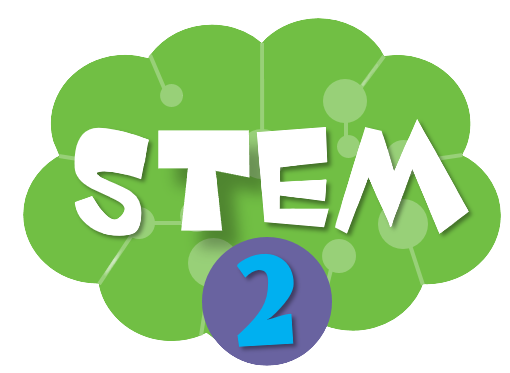 CHỌN CÁC THÁNG TƯƠNG ỨNG VỚI SỐ NGÀY
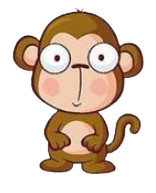 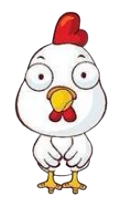 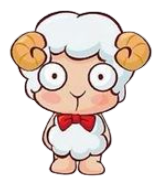 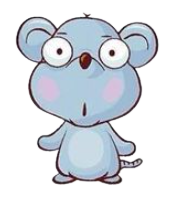 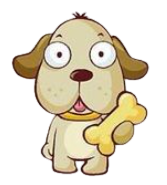 Tháng 9
Tháng 1
Tháng 10
Tháng 8
Tháng 11
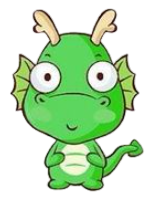 28 hoặc 29 ngày
31 ngày
30 ngày
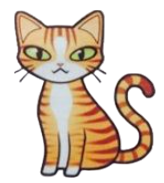 Tháng 5
Tháng 4
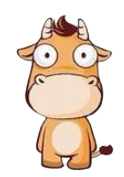 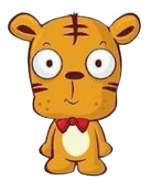 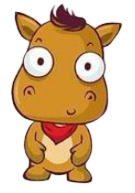 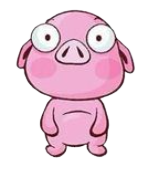 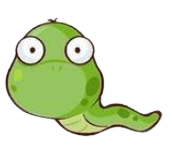 Tháng 2
Tháng 3
Tháng 6
Tháng 7
Tháng 12
[Speaker Notes: GV đặt vấn đề : mỗi tháng có số ngày nhất định, em hãy cho biết số lượng ngày trong mỗi tháng. Nhóm HS lựa chọn tháng nối với ngày. 
GV bấm vào tháng đó, nếu nối đến đúng số ngày vừa chọn thì nhóm HS được cộng 1 điểm, nếu sai bị trừ 1 điểm. 
HS làm phiếu bài tập và chơi trò chơi trên để xem kết quả phiếu bài tập làm đúng chưa]
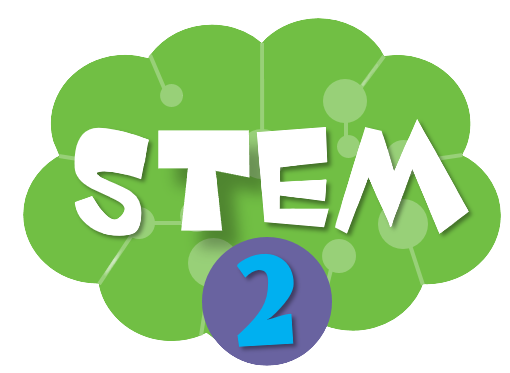 NGÀY VÀ THÁNG
Em hãy quan sát tờ lịch và cho biết:
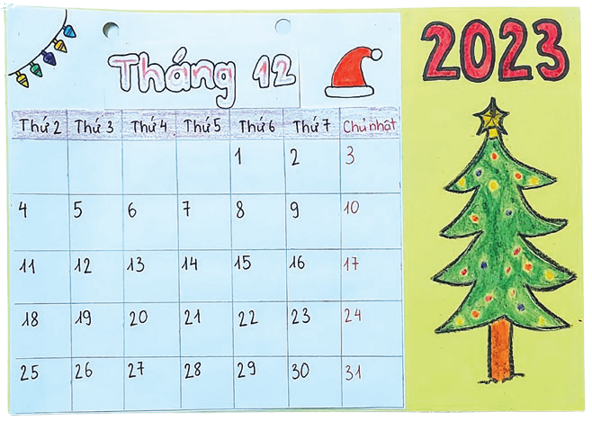 Tháng 12 có bao nhiêu ngày?
Tháng 12 có 31 ngày
[Speaker Notes: GV đặt câu hỏi và gợi ý HS trả lời]
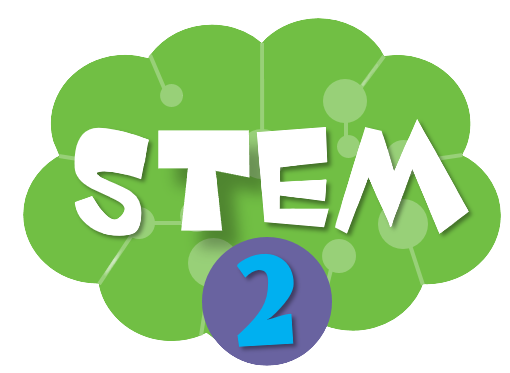 NGÀY VÀ THÁNG
Em hãy quan sát tờ lịch và cho biết:
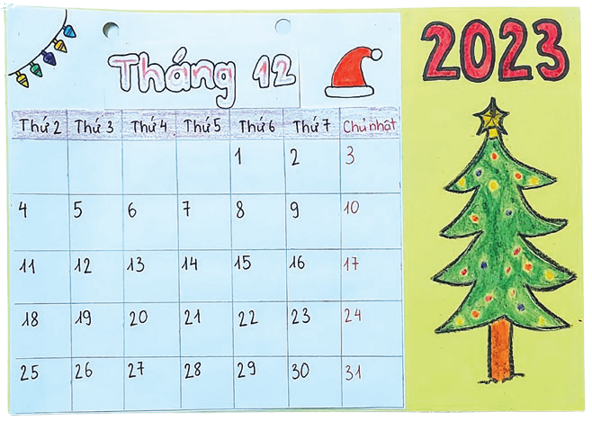 Ngày đầu tiên của tháng là thứ mấy?
Ngày đầu tiên của tháng là thứ Sáu.
[Speaker Notes: GV đặt câu hỏi và gợi ý HS trả lời]
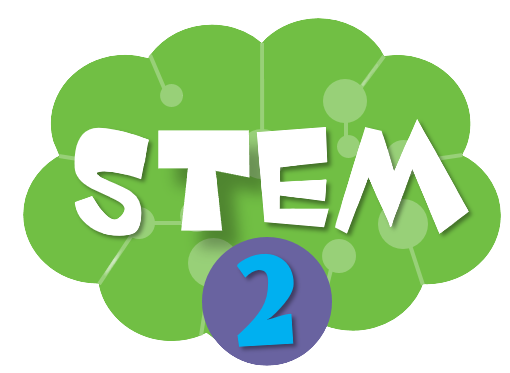 NGÀY VÀ THÁNG
Em hãy quan sát tờ lịch và cho biết:
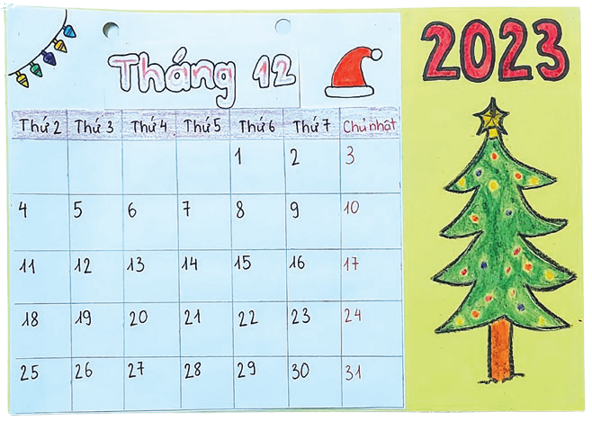 Ngày thứ Hai đầu tiên của tháng là ngày nào?
Ngày thứ Hai đầu tiên của tháng là ngày mùng 4
[Speaker Notes: GV đặt câu hỏi và gợi ý HS trả lời]
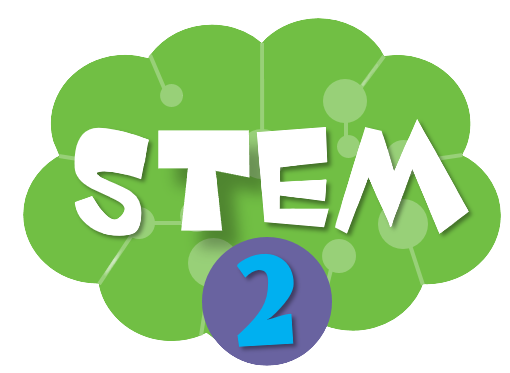 BÀI TẬP VỀ NHÀ
Chuẩn bị dụng cụ và vật liệu cho buổi học sau:
Giấy trắng, giấy ô li hoặc giấy màu, bút chì, tẩy, thước kẻ, kéo, keo dán
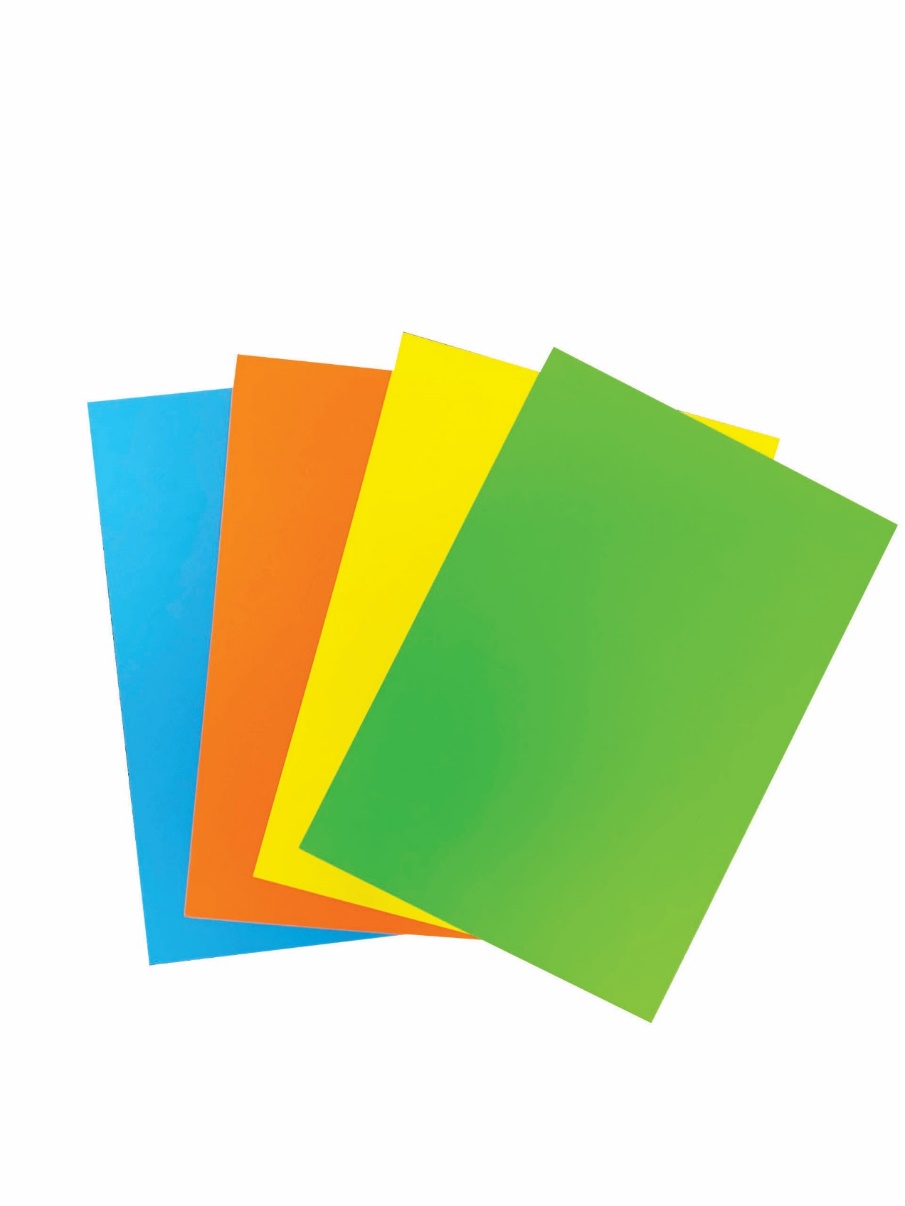 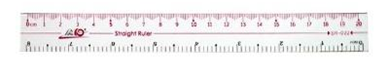 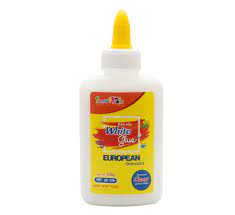 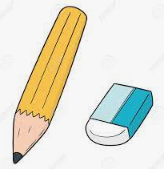 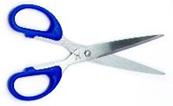 [Speaker Notes: Giao bài tập về nhà cho học sinh, yêu cầu học phân công chuẩn bị dụng cụ và vật liệu cho buổi học sau]
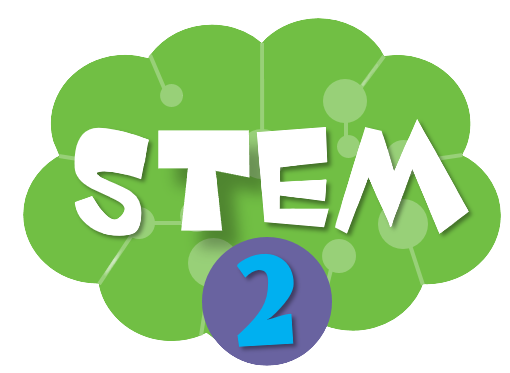 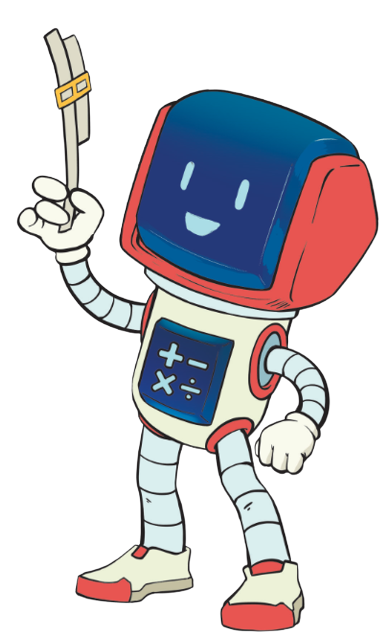 TẠM BIỆT CÁC EM
[Speaker Notes: Trong quá trình dạy học, GV thường xuyên khuyến khích HS bằng các câu khen khi HS trả lời đúng]
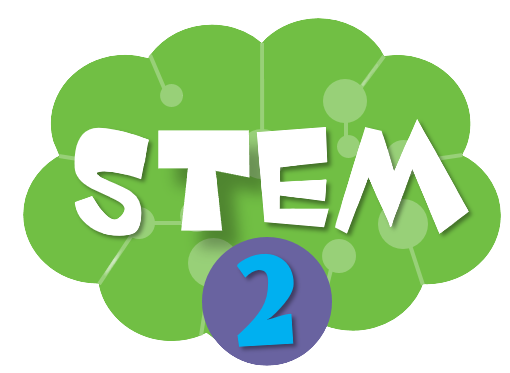 BÀI 5
LỊCH ĐỂ BÀN TIỆN ÍCH
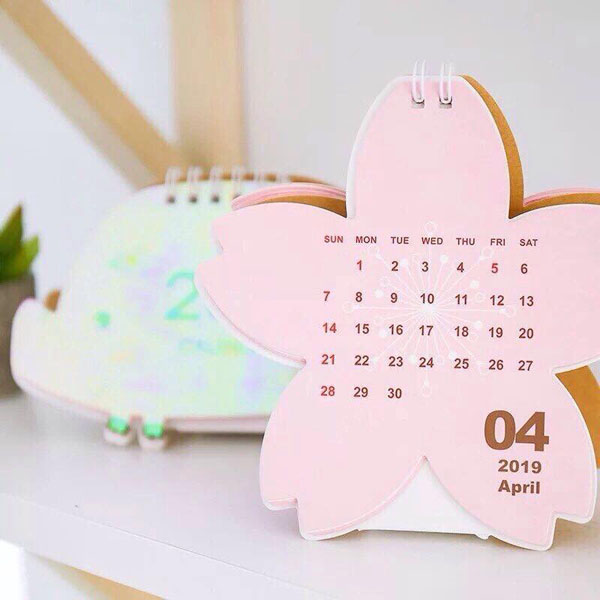 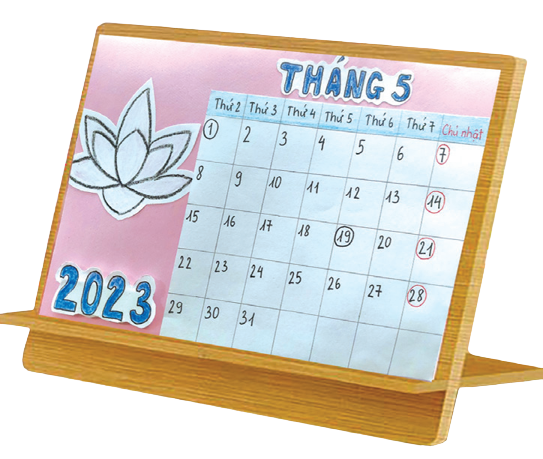 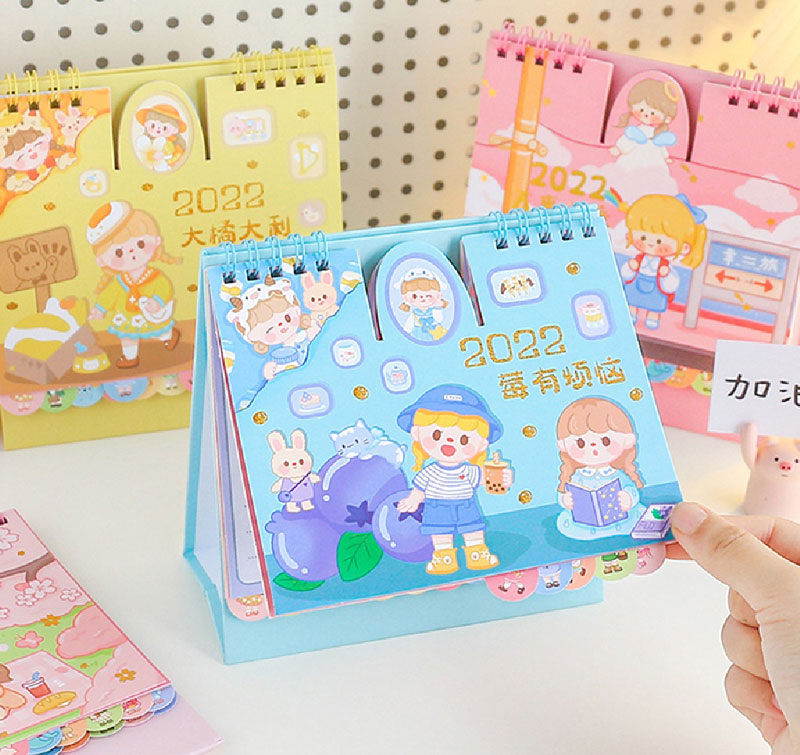 Tiết 2
[Speaker Notes: Giới thiệu bài học: thực hành làm lịch để bàn tiện ích]
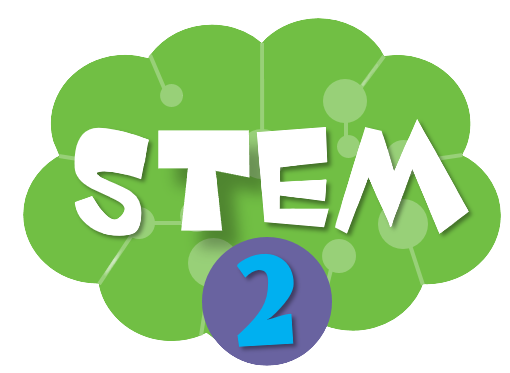 ĐỀ XUẤT Ý TƯỞNG VÀ CÁCH LÀM 
LỊCH ĐỂ BÀN TIỆN ÍCH
Thảo luận và chia sẻ ý tưởng làm lịch để bàn tiện ích theo các tiêu chí
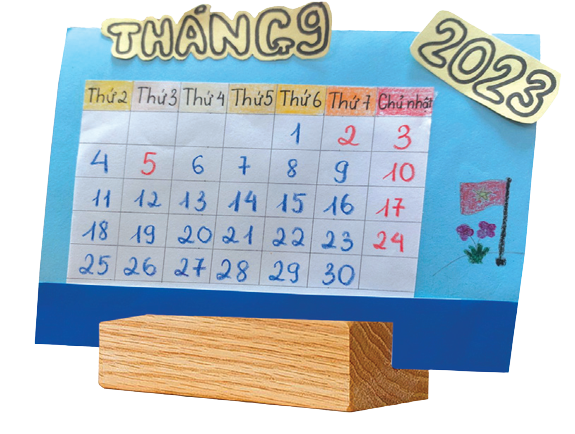 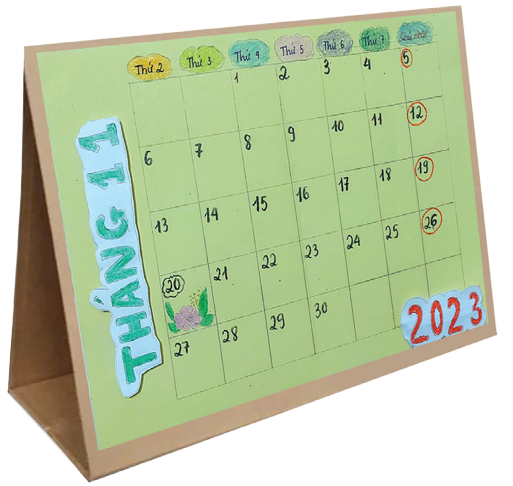 [Speaker Notes: GV cho HS quan sát các hình trên và nhận xét như: nhóm làm mấy tờ lịch, làm lịch tháng nào, có bao nhiêu ngày, trên tờ lịch kẻ bảng bao nhiêu dòng, bao nhiêu cột?
GV chiếu tiêu chí sản phẩm và yêu cầu nội dung thảo luận của học sinh bám sát với các tiêu chí đó]
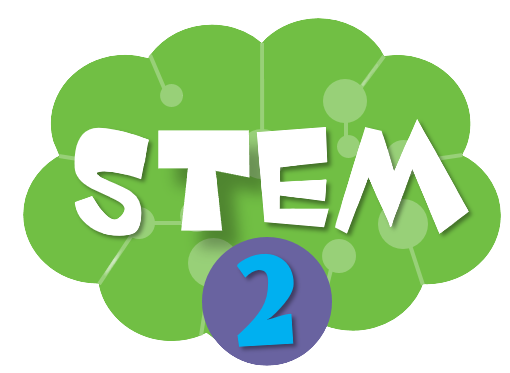 TIÊU CHÍ SẢN PHẨM
Ghi rõ tên tháng và thể hiện đúng
số ngày trong tháng
Trang trí sáng tạo, đảm bảo tính
thẩm mĩ, sử dụng được nhiều lần
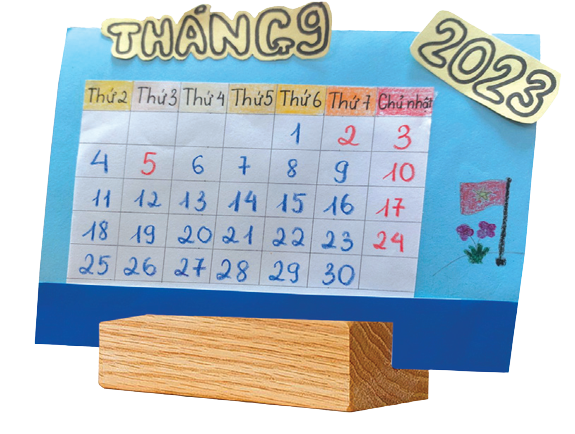 [Speaker Notes: GV nêu yêu cầu sản phẩm]
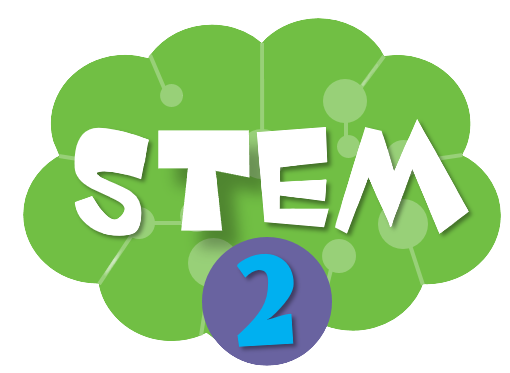 PHIẾU HỌC TẬP SỐ 2
1. Nhóm dùng vật liệu gì để làm?
…………………………………………………………………………………………............................……………………………………………
2. Nhóm làm mấy tháng, mỗi tháng có bao nhiêu ngày?
…………………………………………………………………………………………..........................……………………………………………
3. Sản phẩm có đặc điểm gì?
…………………………………………………………………………………………...........................……………………………………………
4. Sản phẩm dùng để làm gì?
……………………………………………………………………………………………………............................…………………………………
Vẽ ý tưởng của nhóm
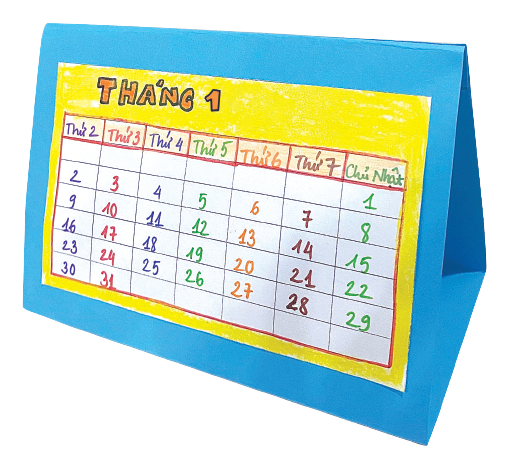 [Speaker Notes: GV hướng dẫn HS hoàn thiện phiếu số 2]
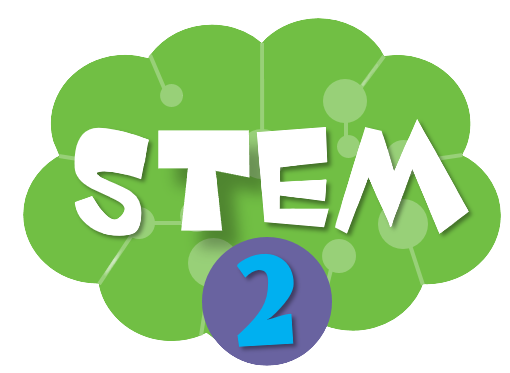 LÀM LỊCH ĐỂ BÀN TIỆN ÍCH
Lựa chọn dụng cụ và vật liệu
Giấy A4, giấy màu, bút màu, bút chì, keo dán, kéo, thước kẻ
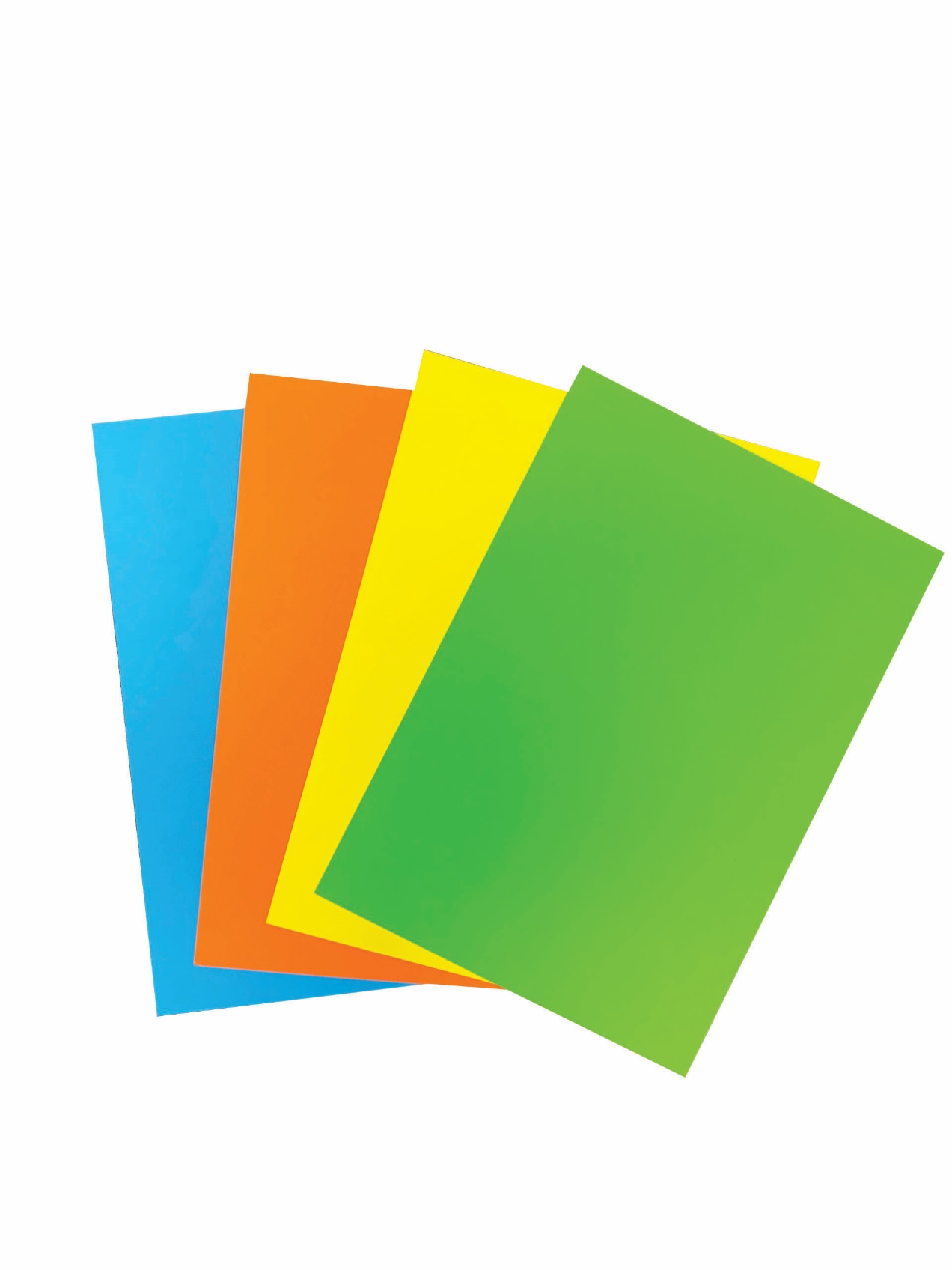 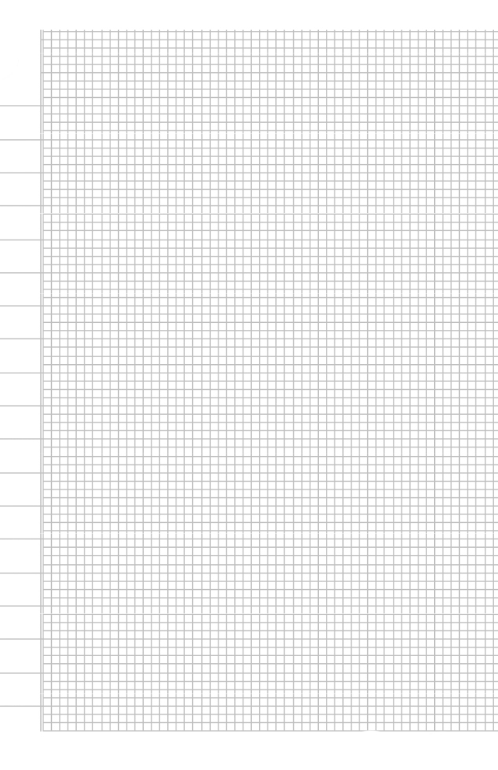 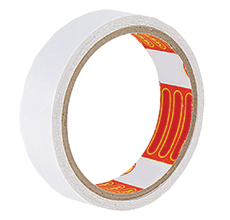 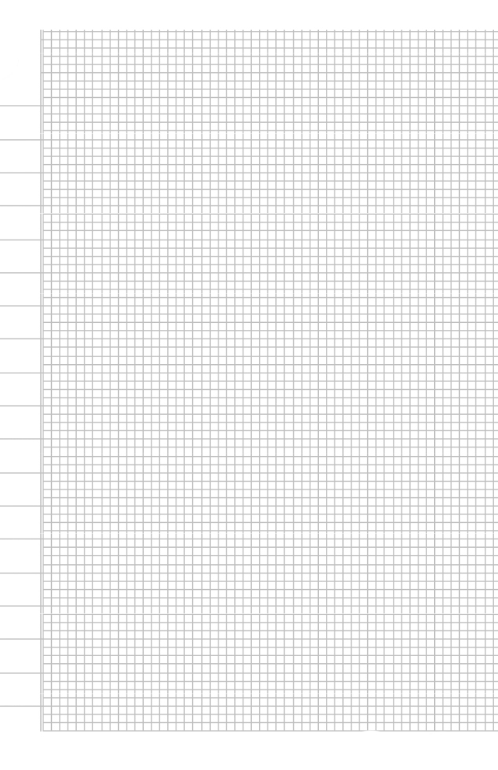 [Speaker Notes: GV yêu cầu nhóm HS kiểm tra lại các nguyên, vật liệu của nhóm theo phiếu học tập, nếu có khác thì bổ sung vào phiếu]
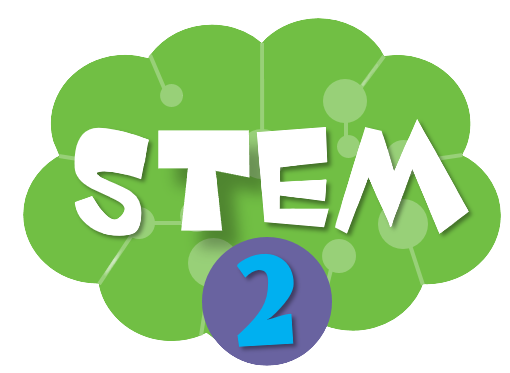 LÀM LỊCH ĐỂ BÀN TIỆN ÍCH
Làm lịch bàn theo cách của em hoặc nhóm em
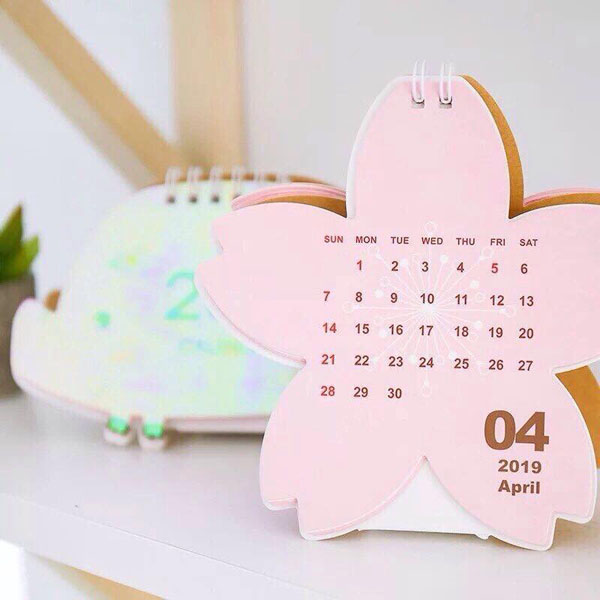 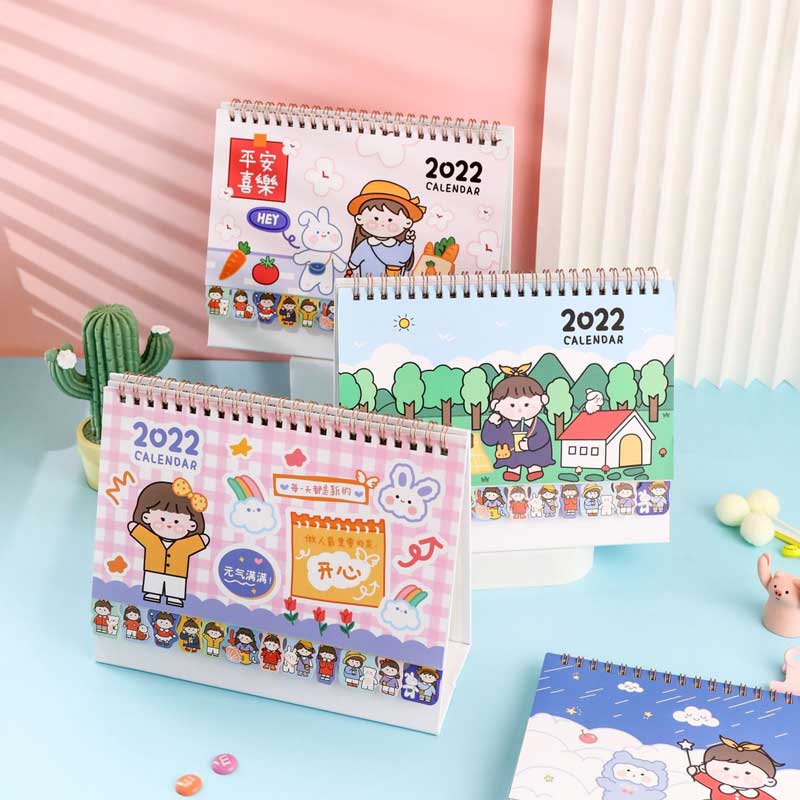 [Speaker Notes: GV cho HS quan sát một số mẫu trên, cho HS trình bày mẫu của nhóm mình. Các nhóm khác đặt câu hỏi nếu có thắc mắc hoặc góp ý]
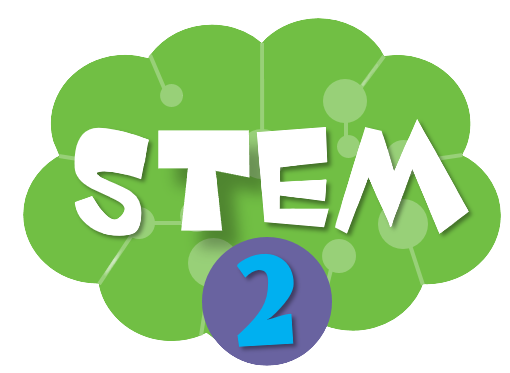 LÀM LỊCH ĐỂ BÀN TIỆN ÍCH
Gợi ý
1
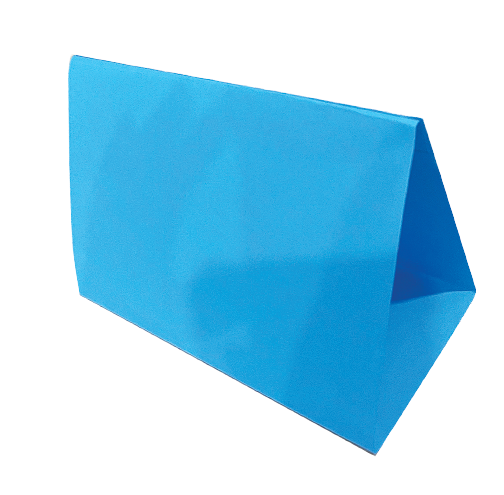 Tạo khung lịch
[Speaker Notes: GV gợi ý cách làm đơn giản bằng cách dán các tờ giấy màu lại với nhau]
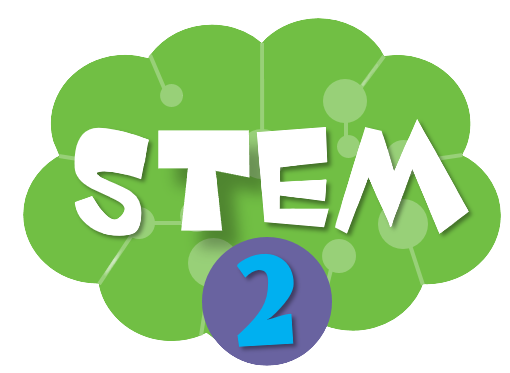 LÀM LỊCH ĐỂ BÀN TIỆN ÍCH
2
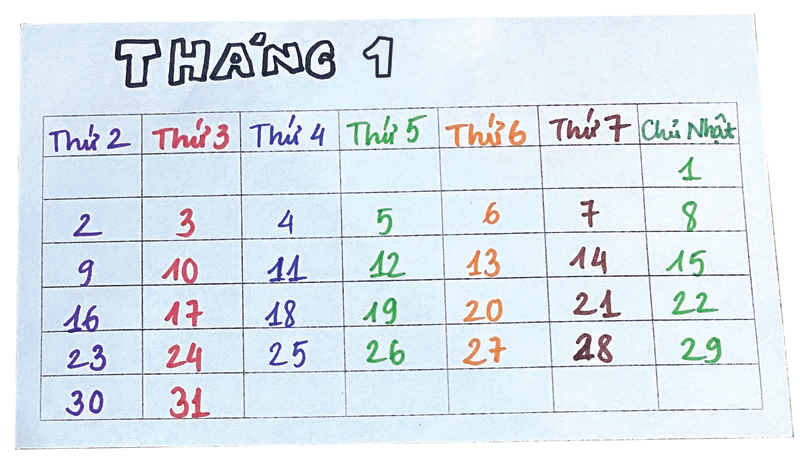 Tạo tờ lịch tháng
[Speaker Notes: GV gợi ý cách làm: Kẻ bảng gồm 7 hàng, 7 cột trên tờ giấy A4, viết các thứ từ thứ 2 đến chủ nhật; viết các ngày bắt đầu từ số 1, tùy chọn tháng mà ngày kết thúc có thể là 28-31]
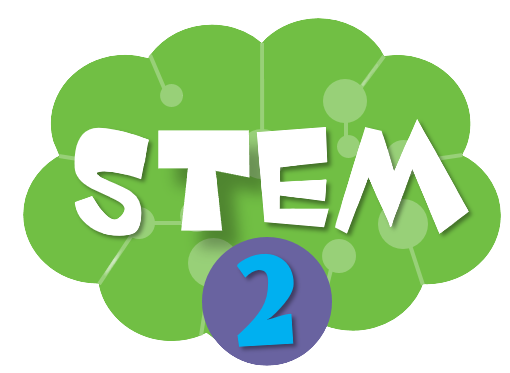 LÀM LỊCH ĐỂ BÀN TIỆN ÍCH
3
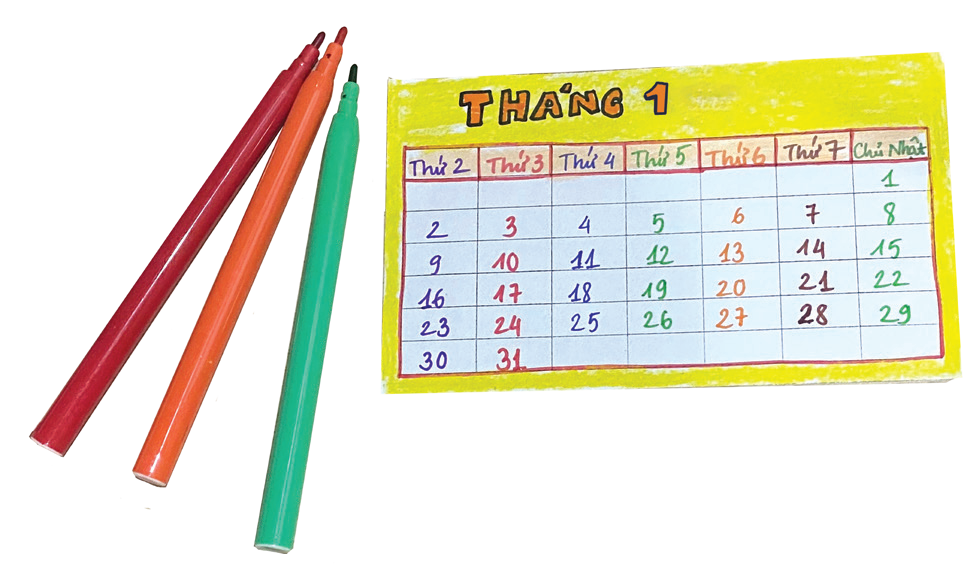 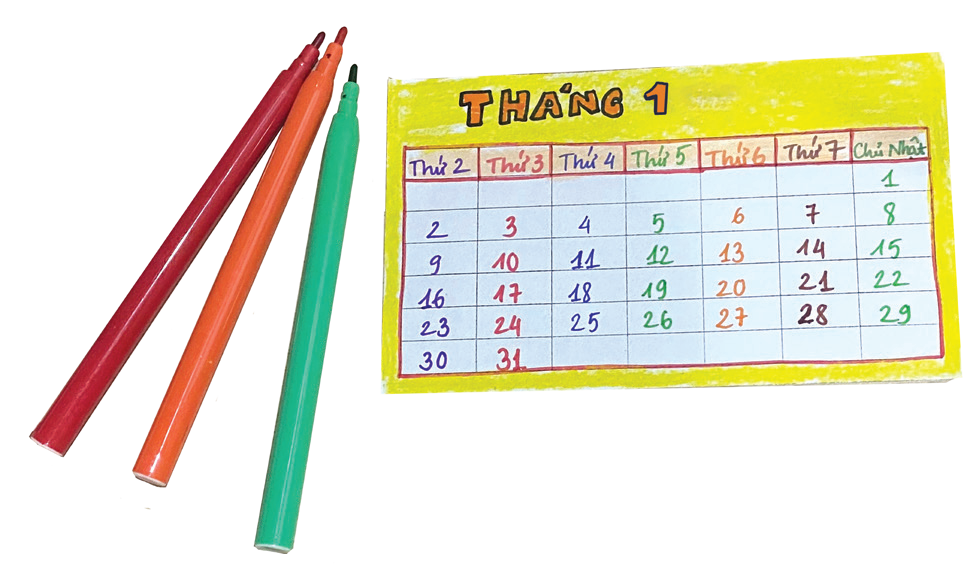 Trang trí tờ lịch tháng
[Speaker Notes: GV hướng dẫn HS trang trí tùy thích bằng cách tô màu, vẽ hình, dán hình…]
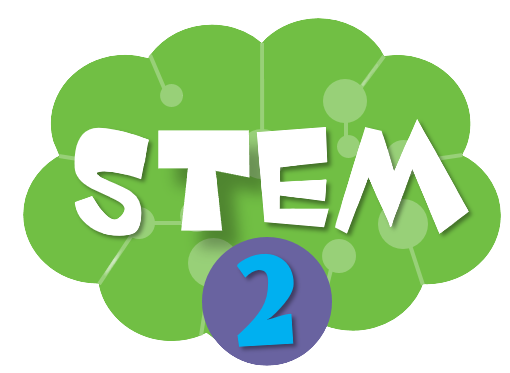 LÀM LỊCH ĐỂ BÀN TIỆN ÍCH
4
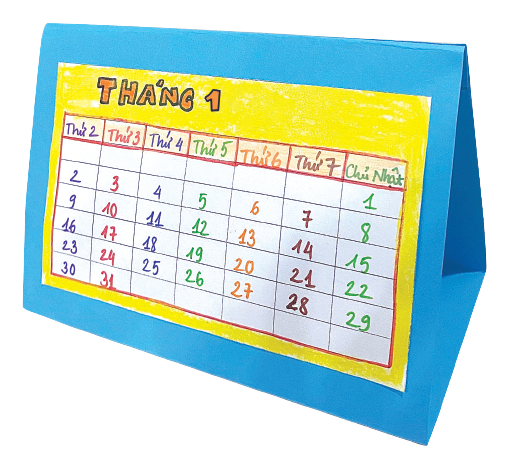 Hoàn thiện lịch tháng
[Speaker Notes: GV dán tờ lịch vào khung]
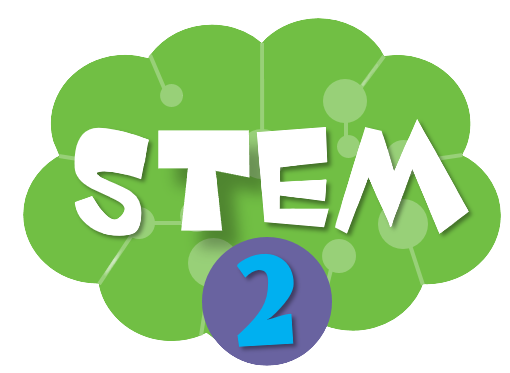 LÀM LỊCH ĐỂ BÀN TIỆN ÍCH
Kiểm tra và điều chỉnh sản phẩm theo các tiêu chí
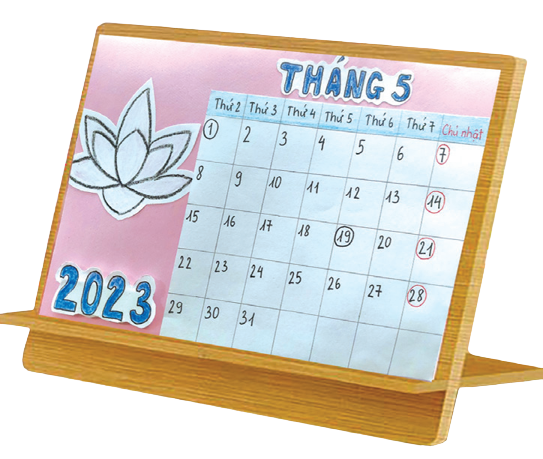 Ghi rõ tên tháng và thể hiện đúng
số ngày trong tháng
Trang trí sáng tạo, đảm bảo tính
thẩm mĩ, sử dụng được nhiều lần
Nếu không đảm bảo theo đúng tiêu chí, em hãy làm lại nhé
[Speaker Notes: Kiểm tra tiêu chí từ sản phẩm vừa làm được. Khuyến khích HS sáng tạo để tạo ra sản phẩm độc đáo trưng bày trong lớp]
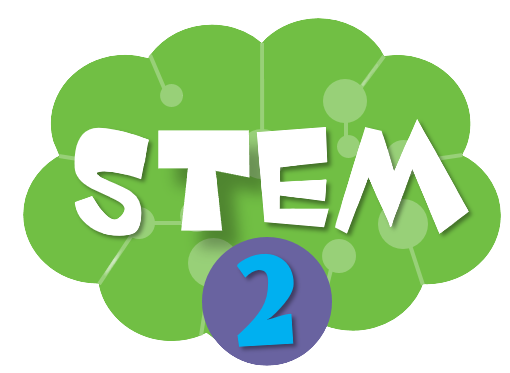 SỬ DỤNG LỊCH ĐỂ BÀN TIỆN ÍCH
Xem tờ lịch em vừa làm, trả lời các câu hỏi
Ngày đầu tiên của tháng là ngày thứ mấy?
Tờ lịch em làm là tháng mấy? Tháng đó có bao nhiêu ngày?
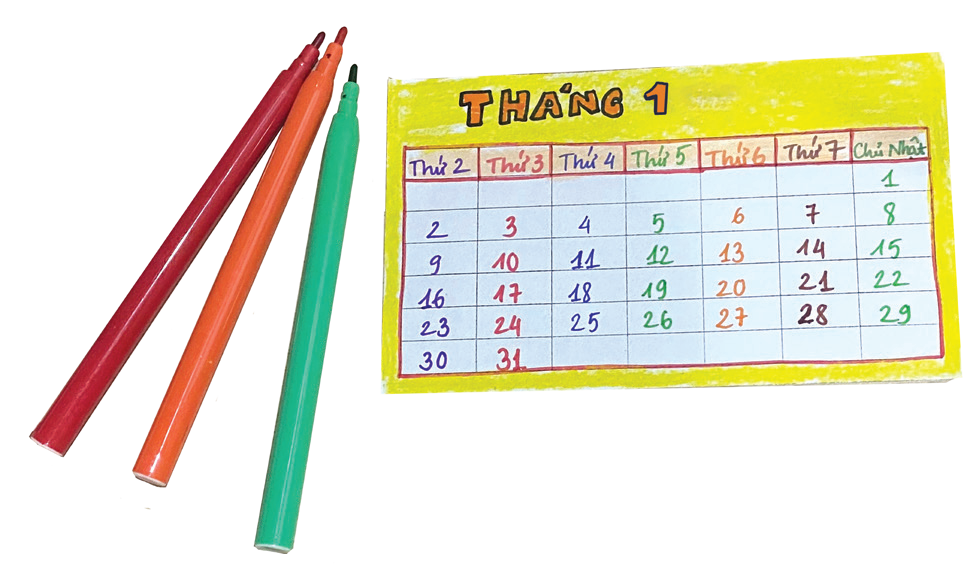 Có mấy ngày Chủ nhật? Đó là những ngày nào?
Ngày thứ Bảy đầu tiên của tháng là ngày bao nhiêu?
[Speaker Notes: GV hướng dẫn HS sử dụng tờ lịch vừa tạo để trả lời các câu hỏi]
TRƯNG BÀY SẢN PHẨM
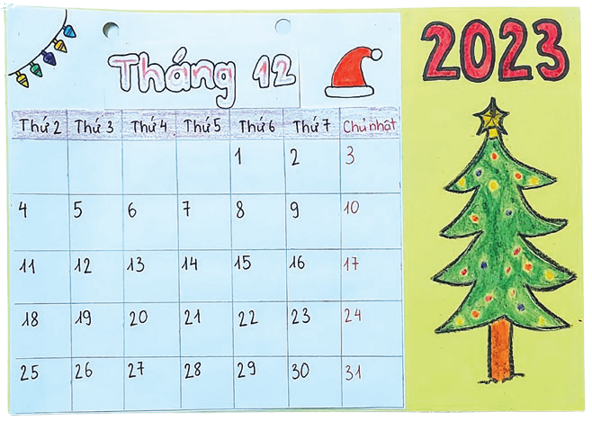 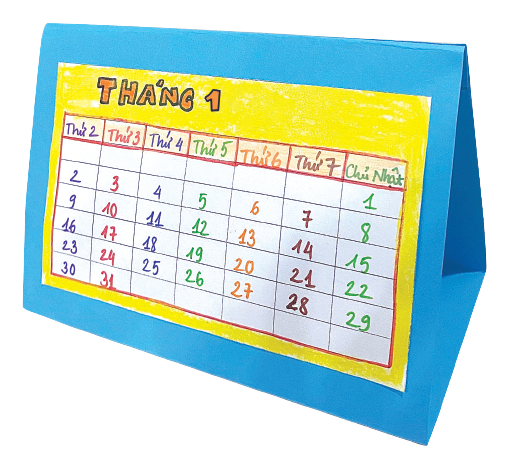 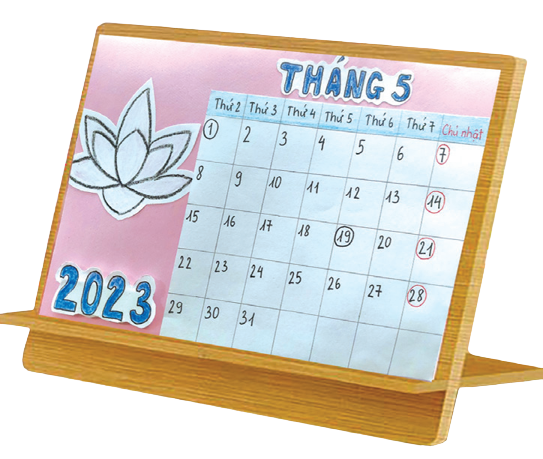 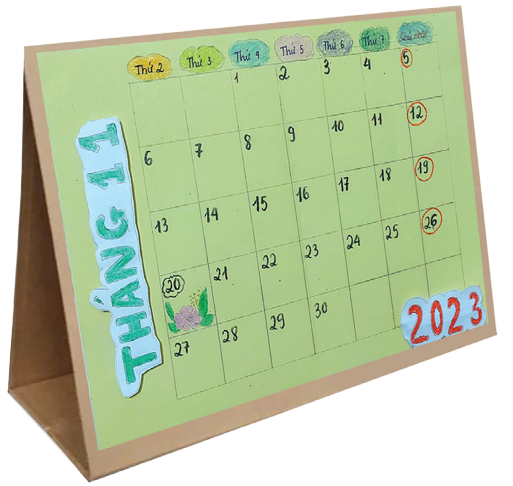 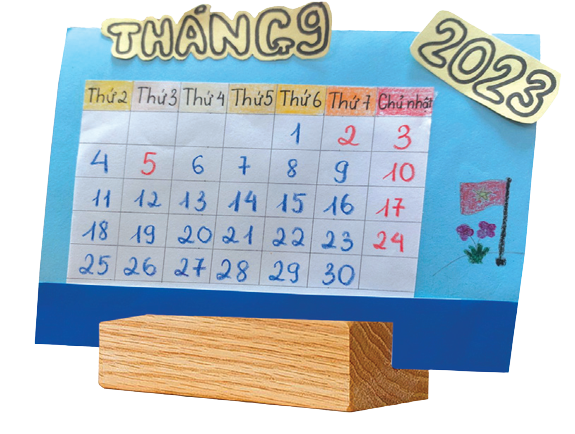 [Speaker Notes: HS trình bày, thuyết minh sản phẩm]
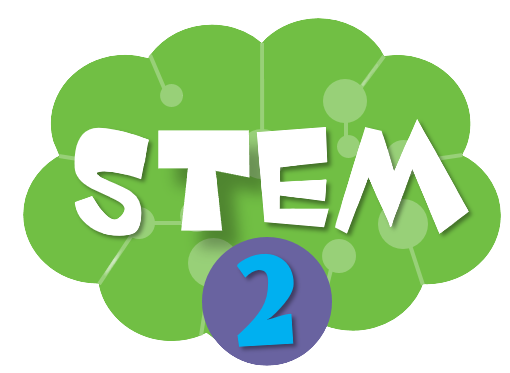 ĐÁNH GIÁ SẢN PHẨM
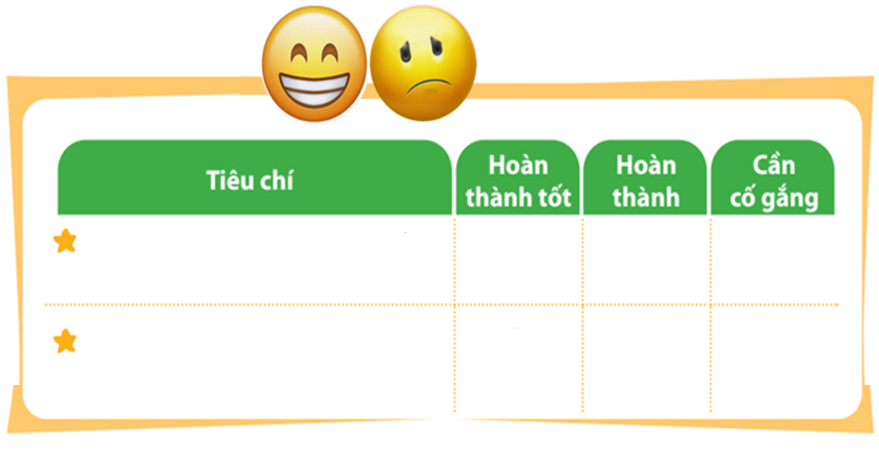 Thực hiện đánh giá bằng hình dán
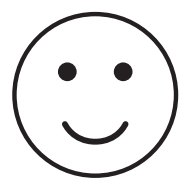 Ghi rõ tên tháng và thể hiện đúng số ngày trong tháng
Trang trí sáng tạo, đảm bảo tính thẩm mĩ, sử dụng được nhiều lần
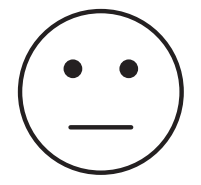 [Speaker Notes: GV cho HS đi vòng quanh xem các sản phẩm của các bạn sau đó hướng dẫn HS đánh giá theo từng tiêu chí bằng hình dán. Có thể tặng thêm hình dán cho điểm sáng tạo, làm nhanh hoặc nhiều hơn]
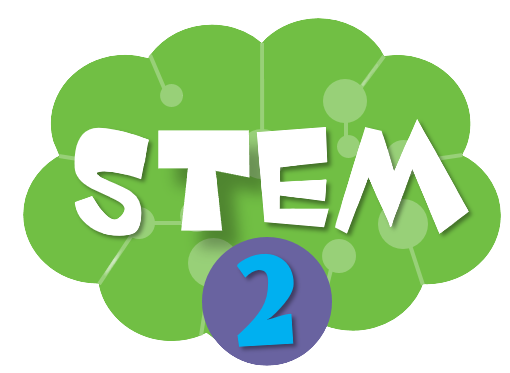 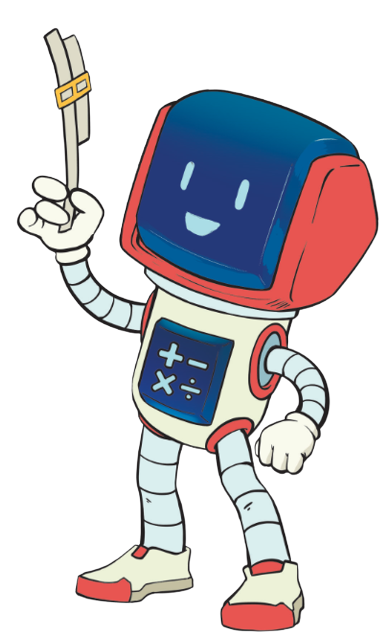 TẠM BIỆT CÁC EM